План работыНаставника Сергеевой С.Н.с молодым специалистом Ивановой Н.В. на 2021-2022 учебный год.
Цель работы: развитие профессиональных умений и навыков молодого специалиста.
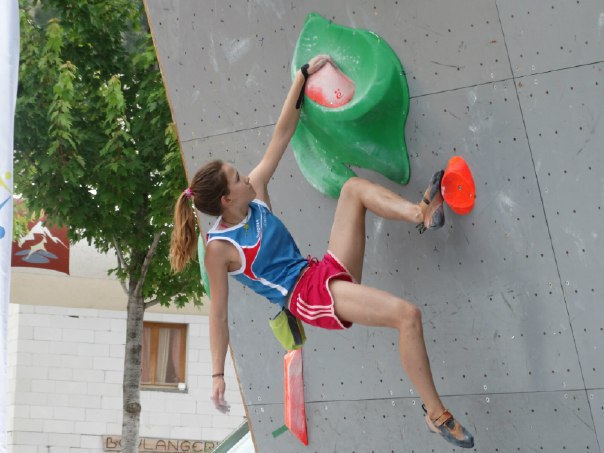 Задачи
- оказание методической помощи молодому специалисту в повышении уровня организации воспитательно-образовательной деятельности;
         - помощь в подготовке  документации  на выезд обучающихся  на соревнования разного ранга.
         - применение форм и методов в работе с детьми на занятиях по программе «Спортивное скалолазание»;
        - создание условий для формирования индивидуального стиля  деятельности молодого педагога;
        -развитие потребности и мотивации в непрерывном самообразовании
Содержание деятельности:
1.Взаимопосещение открытых занятий и мероприятий с их последующим подробным анализом.
2.Совместная подготовка ,отбор рельефов и зацепов  для  занятий на скалодроме.
3. Совместная разработка планов спортивных выездных  мероприятий.
4.Изучение методической литературы по воспитательной работе.
5.Беседы с молодым специалистом по определенным разделам программы.
6.Консультации по частным вопросам методики  проведении спортивных мероприятий
 7. Общие вопросы организации работы с родителями.
Ожидаемые результаты:
- активизация практических, индивидуальных, самостоятельных навыков
- повышение профессиональной компетентности молодого педагога в вопросах педагогики и психологии;
-совершенствование методов работы по развитию спортивной  и самостоятельной деятельности обучающихся;
- использование в работе начинающего педагога современных педагогических технологий;
-  умение проектировать воспитательную систему, работать с объединением на основе изучения личности ребенка, проводить индивидуальную работу.
Формы и методы:
Наставничество,
 самообразование,
 совместное  посещение мероприятий
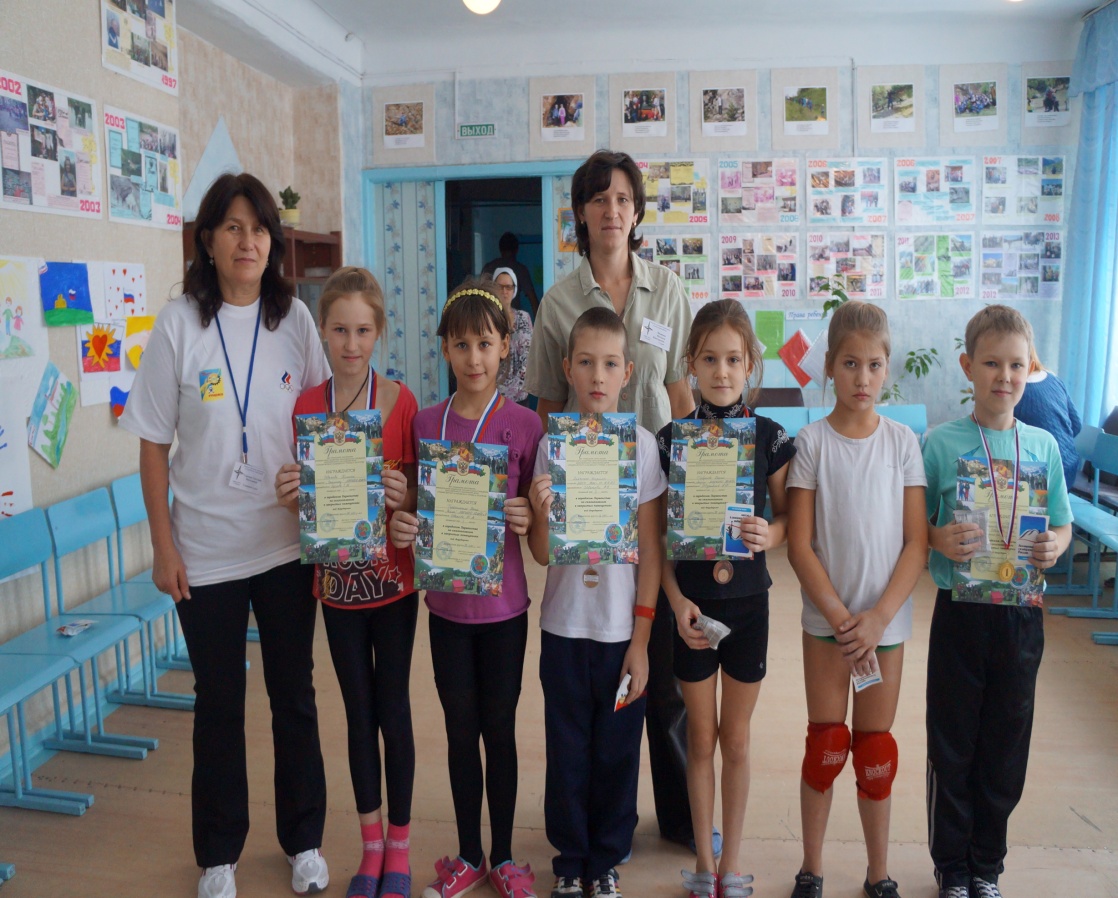 Совместное участие в первенстве края1 этапа СЦ «Баланс»  16.10.2021г.
Экскурсия по городу
Спортивный центр «Баланс»
Соревнования на  приз Деда Мороза24.12.2021г.
Малыши у елки
Совместное участие в первенстве края2 этап СЦ «Баланс» 29.01.2022г.
Гартман Вика на трассе
Старт 2 этапа
Совместное участие в краевом  первенствеКрая 26.02.22г.по скалолазанию «трудность»Барнаул .
Индивидуальное лазание на трассе Шипунова Анастасия
Скалодром «Затон»
Совместное участие в первенстве края3 этап СЦ «Баланс» 02.04.2022г.
Астахова Елизавета на трассе
2 место Астахова Елизавета
Совместное участие в Первенстве края Барнаул стадион «Лабиринт» 15.05.2022г.
Краевые чемпионы объединения «Феникс»
2 место Астахова Елизавета
1 место Гартман Виктория
Награда за подготовку  обучающихся
Спасибо за внимание!